Противоположные события
Противоположное событие
Событие Ā  называют противоположным событию А, если событие Ā происходит тогда и только тогда, когда не происходит событие А.
Например, если событие А – выпадение четного числа при бросании игральной кости,  то Ā  - выпадение нечетного числа; если событие А – попадание по мишени при одном выстреле, то Ā  - промах и т.д.

	Придумайте два противоположных события.
Пример 1
Например, если событие А – выпадение более 4 очков



то Ā  - выпадение четырех очков и меньше
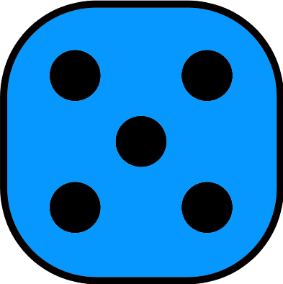 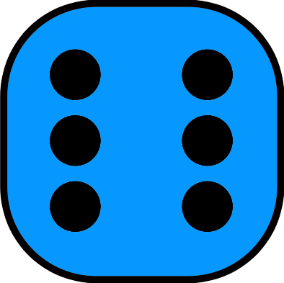 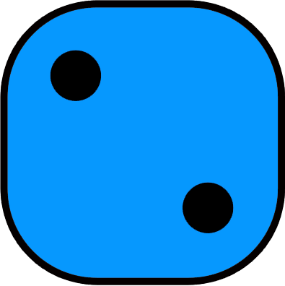 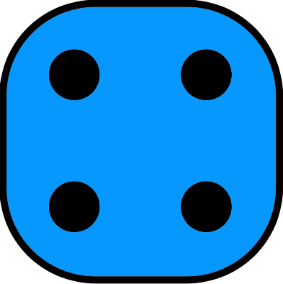 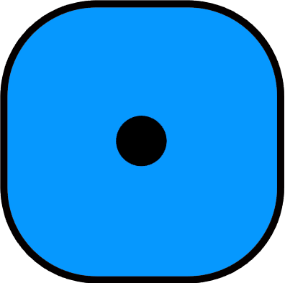 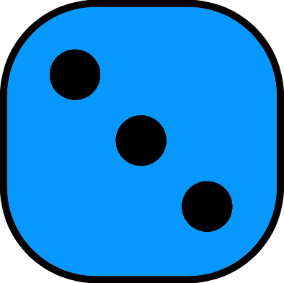 Задача 1
Задача 2
Бросают игральную кость. Выберите все противоположные события, если на игральной кости выпало?

(1,2,3) и (2,4,5,6)
(1,6) и (2,3,4,5) 
меньше 5 и больше 2 очков
(2,4,6) и (1,3,5)
(1,2,3,4) и (4,5,6)
больше 4 и меньше 4
Задача 3
Вероятность противоположного события
Взаимно противоположные события одновременно произойти не могут, но какое либо из них происходит обязательно. Поэтому:
Сумма вероятностей взаимно противоположных событий равна единице
Диаграммы Эйлера
A
A
Пример 2
Какова вероятность того, что при двукратном бросании игральной кости второй раз выпадет не то же число очков, что в первый?
Задача 4
Задача 5
Задача 6
Вероятность события А равна 2/3, а события  В равна 1/3.
Обязательно ли события противоположны?
Не обязательно	
Доказательство: 
При бросании игральной кости выпадет более 2 очков
	Это: 3,4,5,6 Вероятность 4/6=2/3
При бросании игральной кости выпадет число очков кратное 3
	Это: 3,6 Вероятность 2/6=1/3
	События 3,4,5,6 и 3,6 не противоположны!
Задача 7
Задача 8
Задача 9
Задача 10
В коробке лежат 13 зеленых и 7 синих карандашей. Из коробки случайным образом достали красный карандаш. Найдите вероятность события, противоположного этому.
Ответ введите в виде десятичной дроби.






Ответ:______
Задача 11
Задача 12
Задача 13
В коробке лежат всего 50 карандашей. 12 зеленых, 18 красных, 8 синих, остальные оранжевые. Из коробки случайным образом достали оранжевый карандаш. Найдите вероятность события, противоположного этому.
Ответ введите в виде десятичной дроби.





Ответ:______
Задача 14
В школе учатся 361 человек, среди них двое друзей Петр и Павел. Всех учеников случайным образом разбили поровну на 19 групп. Найдите вероятность того, что Петр и Павел окажутся в разных группах.
Домашнее задание:

§51 часть 2 Стр.22
№ 46, 47, 51, 54